Herramienta Autodiagnóstico Municipal Factores Subyacentes del Riesgo de DesastresONEMI Chile, Natalia Silva Bustos
EVOLUCIÓN DE LA GESTIÓN DEL RIESGO DE DESASTRES EN CHILE
POLÍTICA NACIONAL PARA LA GESTIÓN DEL RIESGO DE DESASTRES
Sirve como marco guía a las distintas instituciones del Estado para reducir de manera considerable los efectos adversos que causan los desastres, proporcionando un conjunto de orientaciones para desarrollar un proceso sostenido de reducción del riesgo de desastres y responder adecuadamente a situaciones de emergencia en el país.

Presentada a la Presidenta de la República el 16 de diciembre del 2014.

Aprobada por Decreto Supremo N° 1.512 del 26 de enero del 2017.
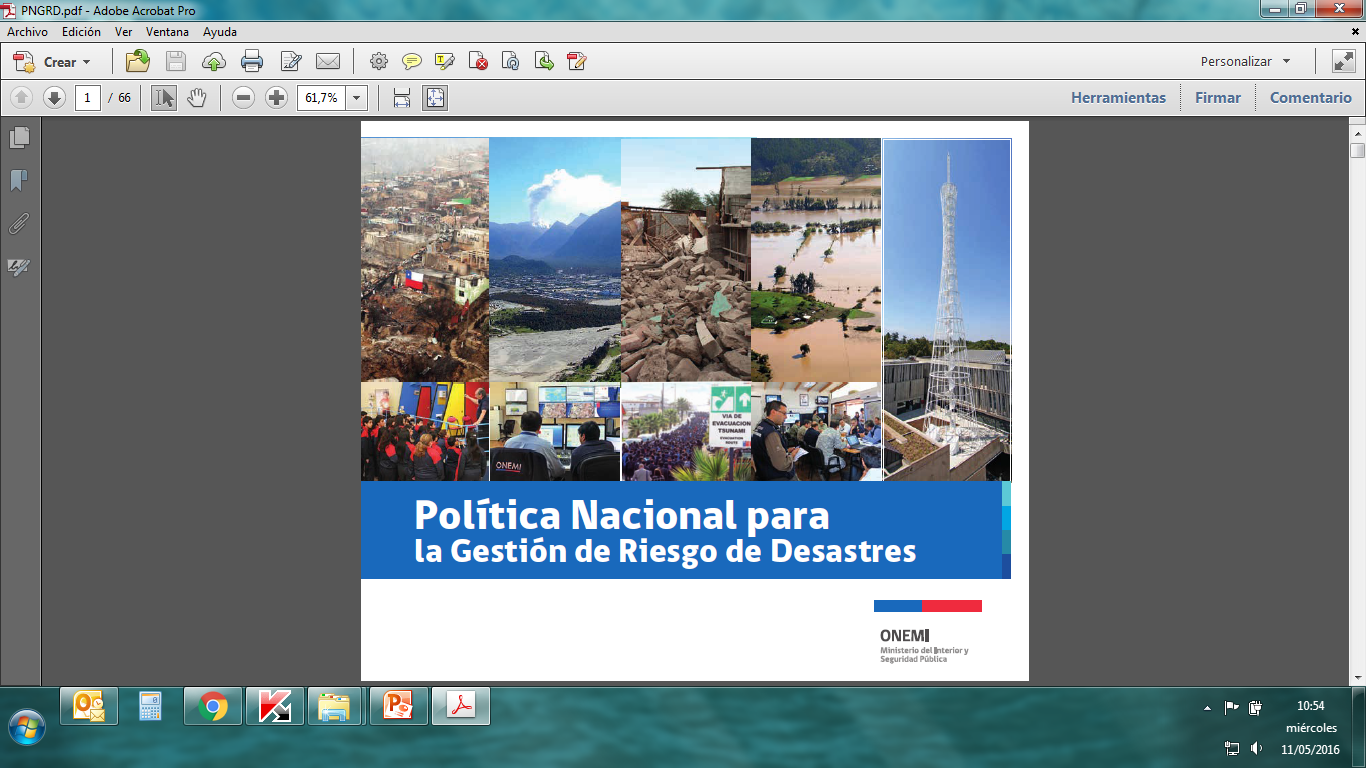 POLÍTICA NACIONAL PARA LA GESTIÓN DEL RIESGO DE DESASTRES
Otorgar al Estado de Chile un instrumento o marco guía que permita desarrollar una gestión integral del riesgo de desastres donde se articulen la política general con las políticas transversales y las políticas sectoriales, y en donde se lleven a cabo las acciones de prevención, respuesta y recuperación ante desastres, dentro del marco del desarrollo sustentable
OBJETIVO
Fortalecimiento de los Sistemas de Monitoreo y Alerta Temprana

Poner a disposición del SNPC la información técnica oportuna y de calidad  que permita realizar una evaluación del riesgo eficiente y eficaz, para la toma de decisiones .
Fortalecimiento Institucional

Lograr que la RRD sea una prioridad nacional, regional y local con una sólida base institucional para su implementación.
Fomento de la Cultura de la Prevención y el Autoaseguramiento

Fomentar en el país una cultura de seguridad y resiliencia, mediante la utilización del conocimiento, la innovación y la educación.
Fortalecimiento de la preparación ante los desastres para lograr una Respuesta Eficaz

Mantener mecanismos permanentes de coordinación interinstitucional para fortalecer la preparación ante los desastres con el objeto de lograr una adecuada GRD, que asegure una respuesta oportuna, eficaz y eficiente
Reducción de los Factores Subyacentes del Riesgo

Considerar los factores subyacentes del riesgo de desastres del país en función de la toma de decisiones tanto en el ámbito público como privado, en pro de un desarrollo sustentable.
EJES ESTRATÉ-GICOS
PRINCIPIOS RECTORES
Sustentabilidad
Responsabilidad
Complementariedad
Descentralización
Prevención
Gradualidad
Equidad
Seguridad
Coordinación
Solidaridad
TEMPORALIDAD
ALCANCES
TERRITORIALIDAD
[Speaker Notes: Se debe explicar que los ejes estratégicos se fundamentan en las cinco prioridades del MAH. Si bien son los mismos enunciados, la política desprende objetivos específicos en cada uno de ellos que representan las necesidades del país en materias de RRD 
su implementación se realizará en los tres niveles de la División Político-Administrativa que rige al país: comunal, provincial y regional.
ya que muchas de las acciones derivadas de los lineamientos propuestos en la Política Nacional en Gestión del Riesgo de Desastres son lentas y de larga permanencia y, por lo tanto,  requieren la continuidad de éstas en el  tiempo, trascendiendo a los gobiernos.]
OBJETIVOS ESTRATÉGICOS EJE REDUCCIÓN FACTORES SUBYACENTES DEL RIESGO
Identificar y caracterizar los factores de desastres subyacentes presentes en el territorio nacional, considerando el enfoque común con el cambio climático como otro factor de riesgo.

Desarrollar y actualizar, de manera permanente, mapas de riesgo que incluyan las variables de amenaza, vulnerabilidad y exposición.

Identificar e implementar las medidas que apunten a asegurar, entre otros, la operación continua de los servicios básicos, infraestructura crítica e instalaciones públicas críticas, contribuyendo a mitigar los factores subyacentes del riesgo.

Considerar en los Instrumentos de Ordenamiento Territorial los factores de riesgo como un eje en el desarrollo de estos.

Incorporar las variables asociadas a la reducción del riesgo de desastres en los sistemas de evaluación social y de impacto ambiental de proyectos dentro del Sistema Nacional de Inversiones Públicas.

Desarrollar estrategias de transferencia del riesgo

Actualizar las normativas de estructuras de diseño y cálculo y mecánica de suelos, considerando la experiencia internacional, tomando en cuenta los términos de macro y micro zonificación.
DEFINICIÓN FACTOR SUBYACENTE DEL RIESGO
El informe realizado por el Global Assessment Report on Disaster Risk Reduction (GAR; 2009) hace referencia a los factores subyacentes o “Risk driver” como  procesos, tanto físicos como sociales, que contribuyen, impulsan, conducen o determinan de forma importante a la construcción, creación o existencia de condiciones de riesgo de desastre en la sociedad.
[Speaker Notes: enfoque tiene mucho poder, porque aprovecha los factores subyacentes del riesgo en sí mismos como instrumentos de sostenibilidad]
OBJETIVO GENERAL ENCUESTA
Levantar información acerca de los factores subyacentes del riesgo a nivel comunal, la que a través de una autoevaluación por parte del Equipo Municipal, generará un fundamento objetivo y multidimensional para  focalizar 
medidas/iniciativas/inversión entre otras acciones/gestiones tendientes a una reducción del riesgo de desastres acordes al diagnóstico local obtenido.
OBJETIVOS ESPECÍFICOS ENCUESTA
Propiciar una mejora continua de la herramienta por medio del pilotaje en comunas seleccionadas (una comuna por provincia al año 2017  Muestra Representativa Territorialmente ~ 20%)

Generar un diagnóstico comunal que permita de manera gradual obtener cobertura nacional (Proceso Pionero en el país).

Crear una línea base o estatus que permita evaluar y comparar los avances (o retrocesos) en la  gestión relativa a los factores subyacentes del riesgo a lo largo del tiempo, como una manera efectiva de realizar seguimiento en el mediano y largo plazo.
 
Ofrecer recomendaciones genéricas que apunten a mejorar la gestión del riesgo de desastres en el nivel local.

Contribuir a que las instancias locales y los actores pertinentes atingentes en protección civil y/o gestión del riesgo, conozcan el diagnostico local y generen de manera mancomunada una línea /plan de trabajo permanente en relación a los resultados obtenidos.

Fortalecer las capacidades comunales permitiendo una adecuada asignación de recursos (humanos, técnicos, financieros, otros) hacia los sectores/ámbitos más vulnerables reconocidos.
PÚBLICO OBJETIVO: EQUIPO MUNICIPAL PARTICIPANTE
El presente instrumentación  va dirigido a los equipos técnicos y tomadores de decisión de gobiernos locales, buscando facilitar la identificación de sectores prioritarios para la planificación de acciones programáticas tendientes a la efectiva Reducción del Riesgo de Desastres en el nivel comunal.
SECPLAC
Oficinas MINAGRI: UDEL, Prodesal, otros
ELABORACIÓN MULTISECTORIAL DEL INSTRUMENTO
ESTRUCTURA ENCUESTA AUTODIAGNÓSTICO
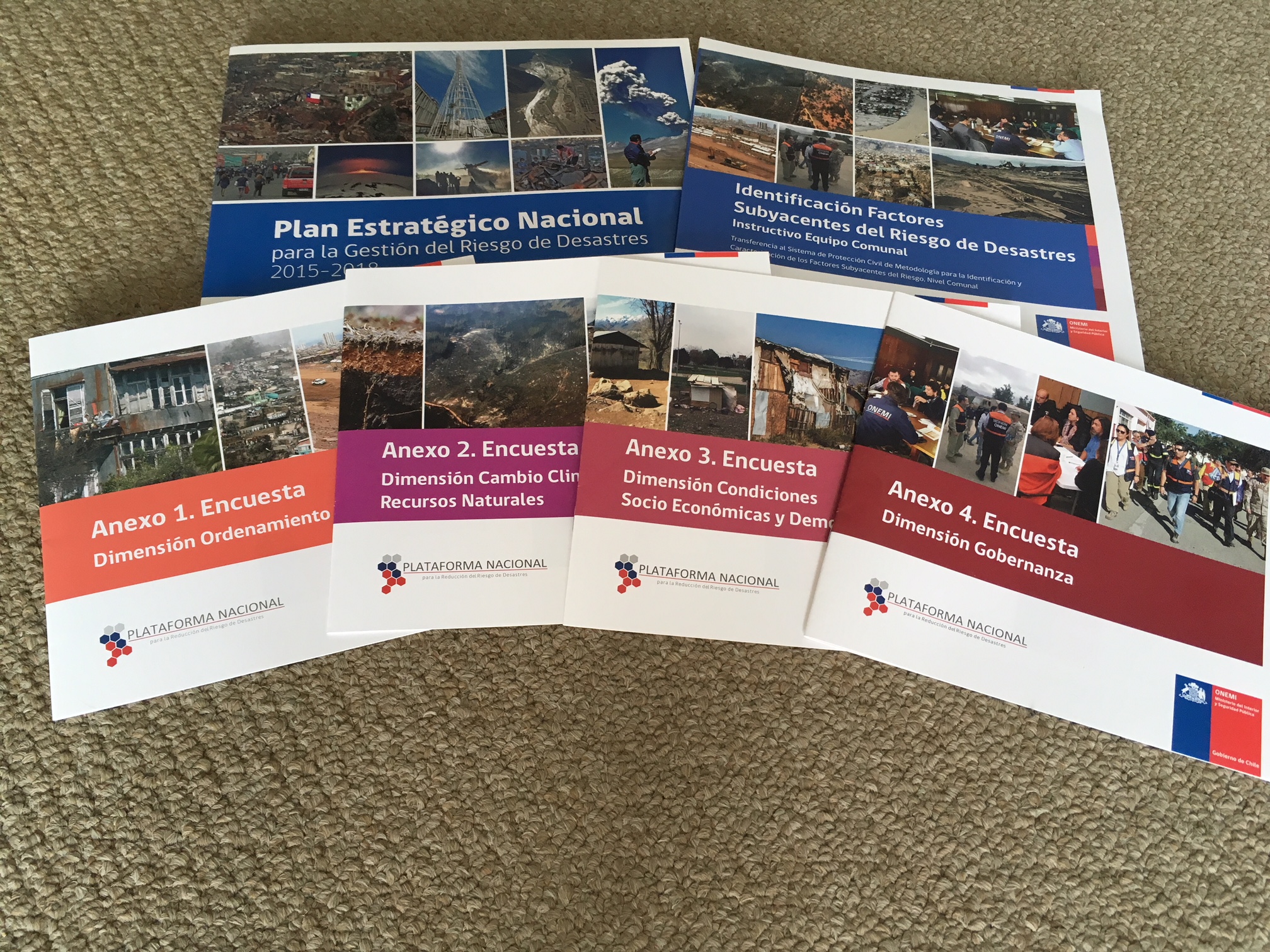 VARIABLES  DIMENSIÓN GOBERNANZA
VARIABLES DIMENSIÓN ORDENAMIENTO TERRITORIAL
VARIABLES DIMENSIÓN SOCIO – DEMOGRÁFICA
VARIABLES DIMENSIÓN CAMBIO CLIMÁTICO  - RECURSOS NATURALES
ENCUESTAS REALIZADAS EN TERRITORIO NACIONAL AÑO 2017
San Bernardo (pilotaje)
Santiago (pilotaje)
Quellón  (pilotaje)
Toltén (pilotaje)
Villarrica
Puerto Octay
Chaitén
Camarones
Llay-Llay
Talcahuano
Santa Cruz 
Pelluhue
Chonchi
La Serena
Linares
Romeral
Curacautín
Empedrado
Machalí 
Lago Ranco
Putre
Río Hurtado
Copiapó
Caldera
Vallenar
Puerto Aysén
Calama
Quillota
Corral
Navidad 
Cartagena
San Carlos
Iquique
Tocopilla
Petorca 
Calera de Tango
Puerto Ibañez
Coyhaique
Punta Arenas
Porvenir
Pozo Almonte
Curanilahue
Salamanca
Cochrane
Peñaflor
Puerto Montt
Lampa
San Rosendo
Calle Larga
Limache
Valparaíso
Antofagasta
San José de Maipo
Alhué
Peñalolén
Natales
Cabo de Hornos
Pudahuel
Chañaral
Villa Alemana
[Speaker Notes: 4 pilotajes +  3 comunas voluntarias + 1 comuna por provincia en Chile Continental  60 municipios  muestra representativa del territorio. Para el año 2018 se espera duplicar tasa muestreo]
PROCESO DE  IMPLEMENTACIÓN HERRAMIENTA
PROCESO PARTICIPATIVO Y REPRESENTATIVO
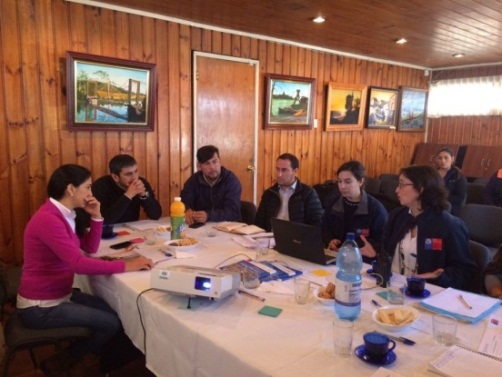 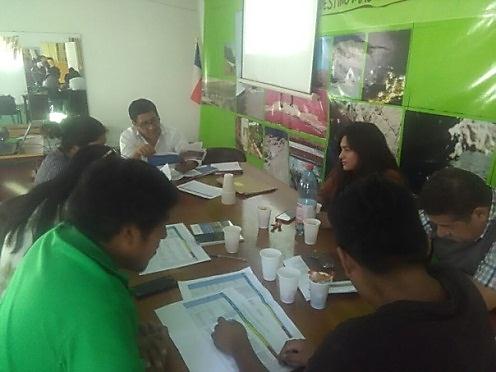 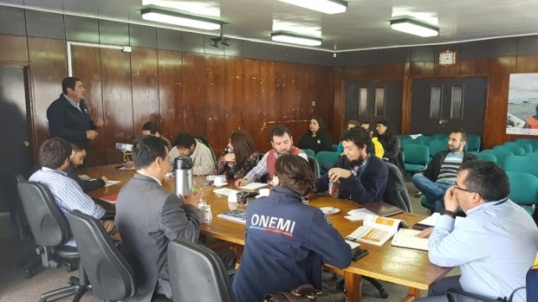 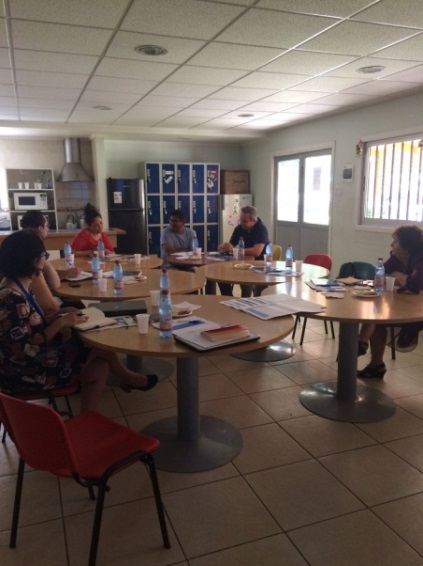 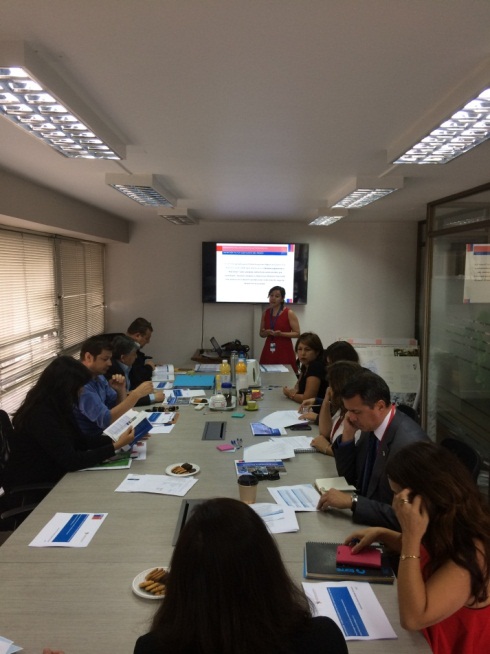 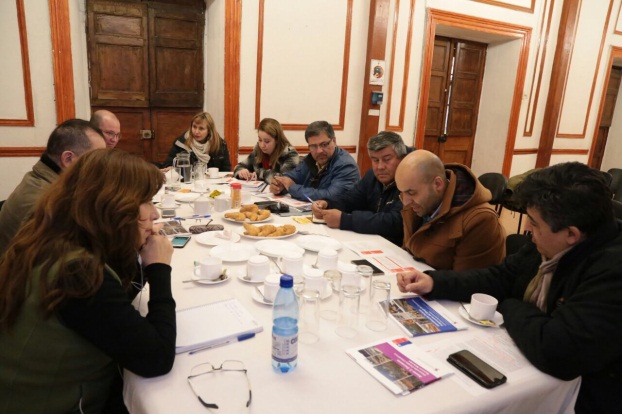 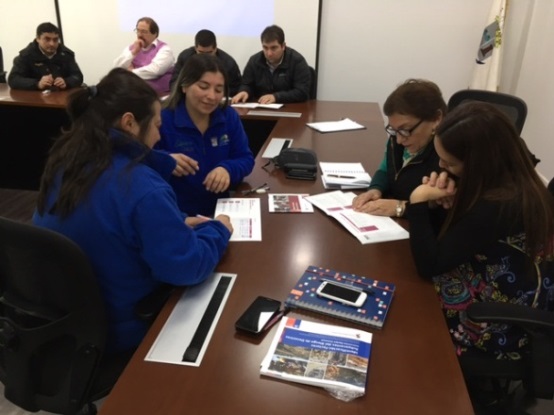 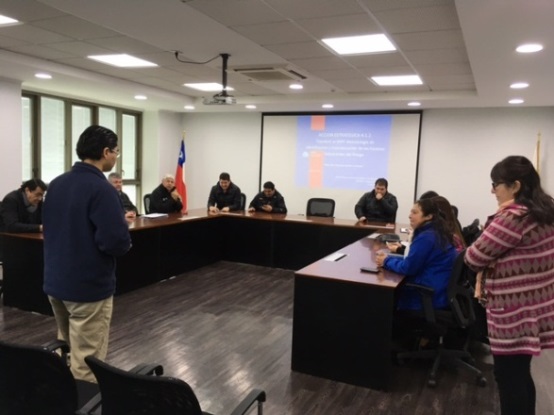 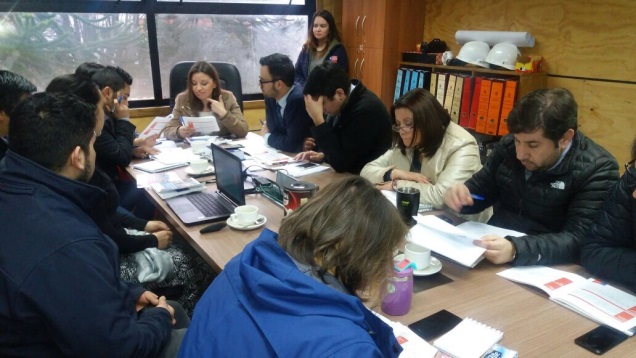 ESTRUCTURA MODELO JERÁRQUICO; MULTICRITERIO AHP
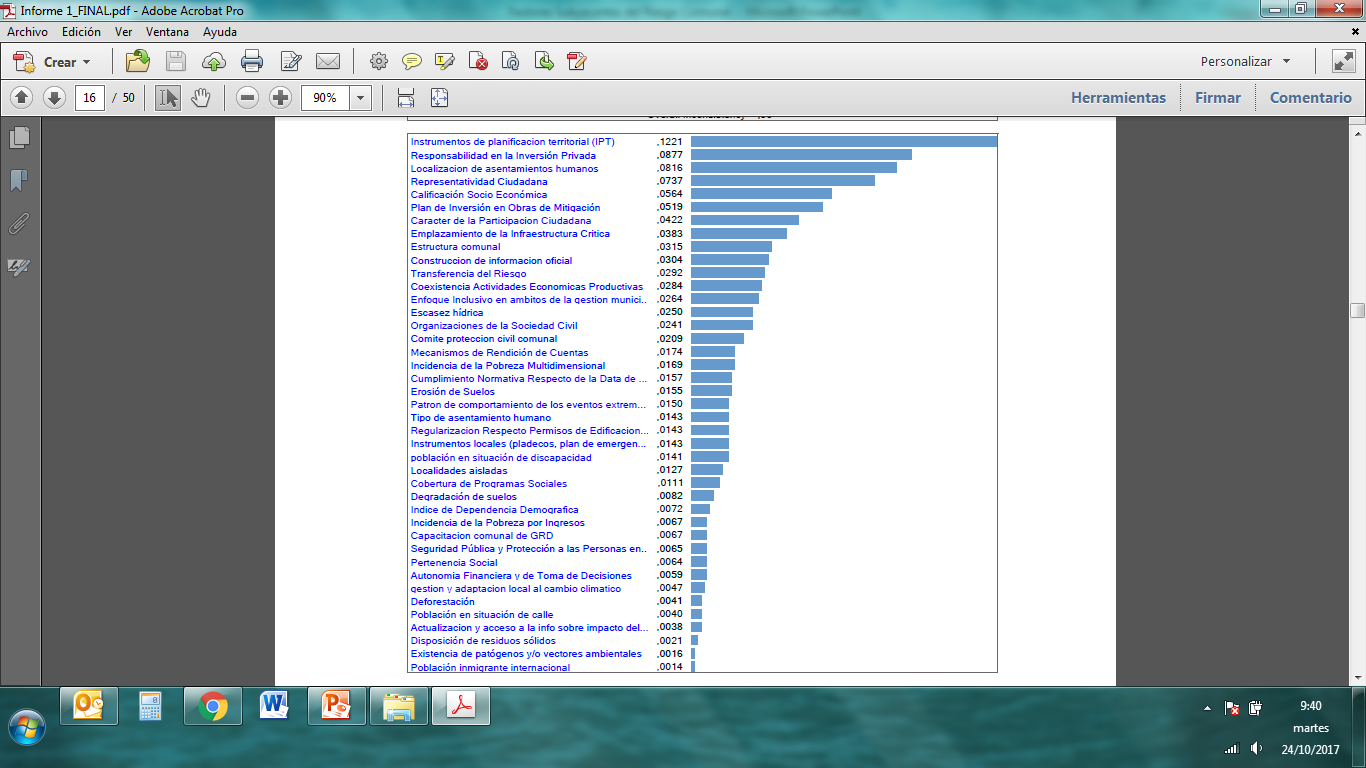 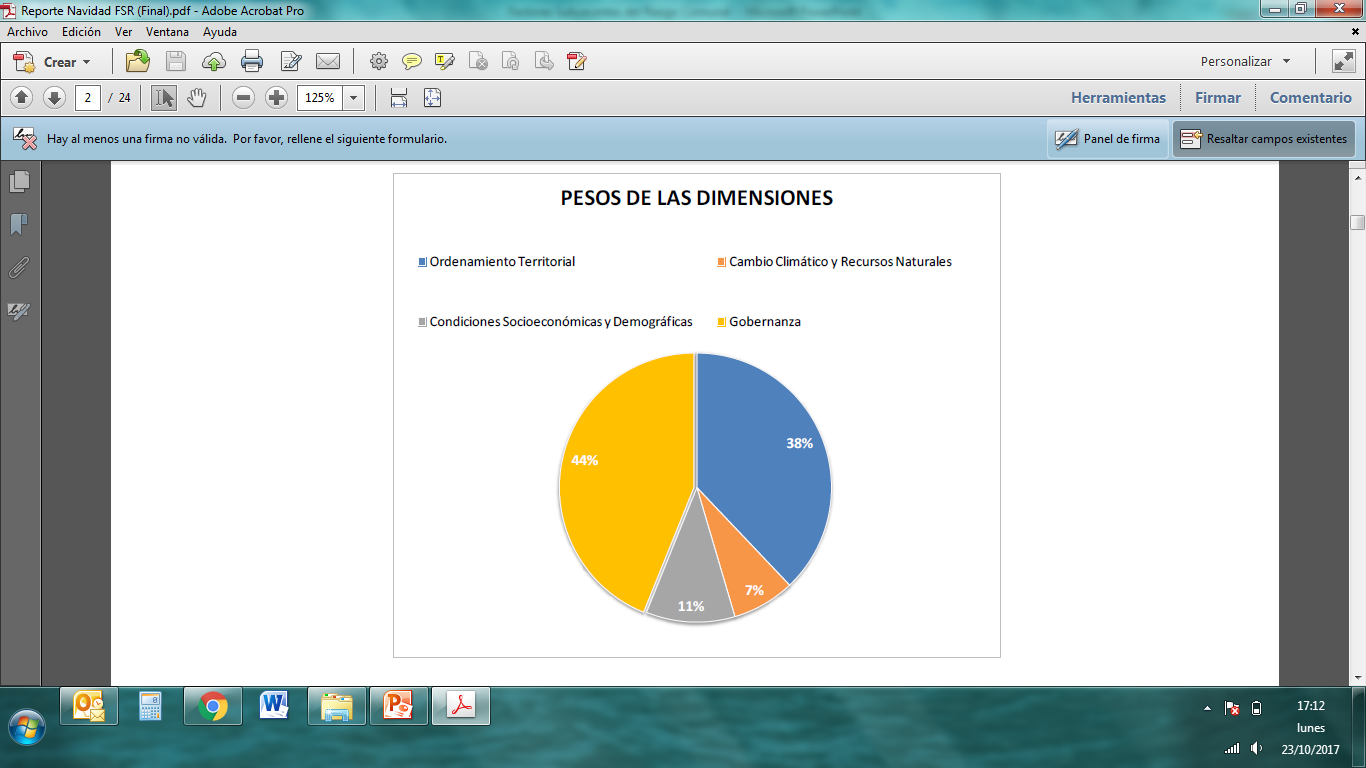 ALGUNOS RESULTADOS PARCIALES
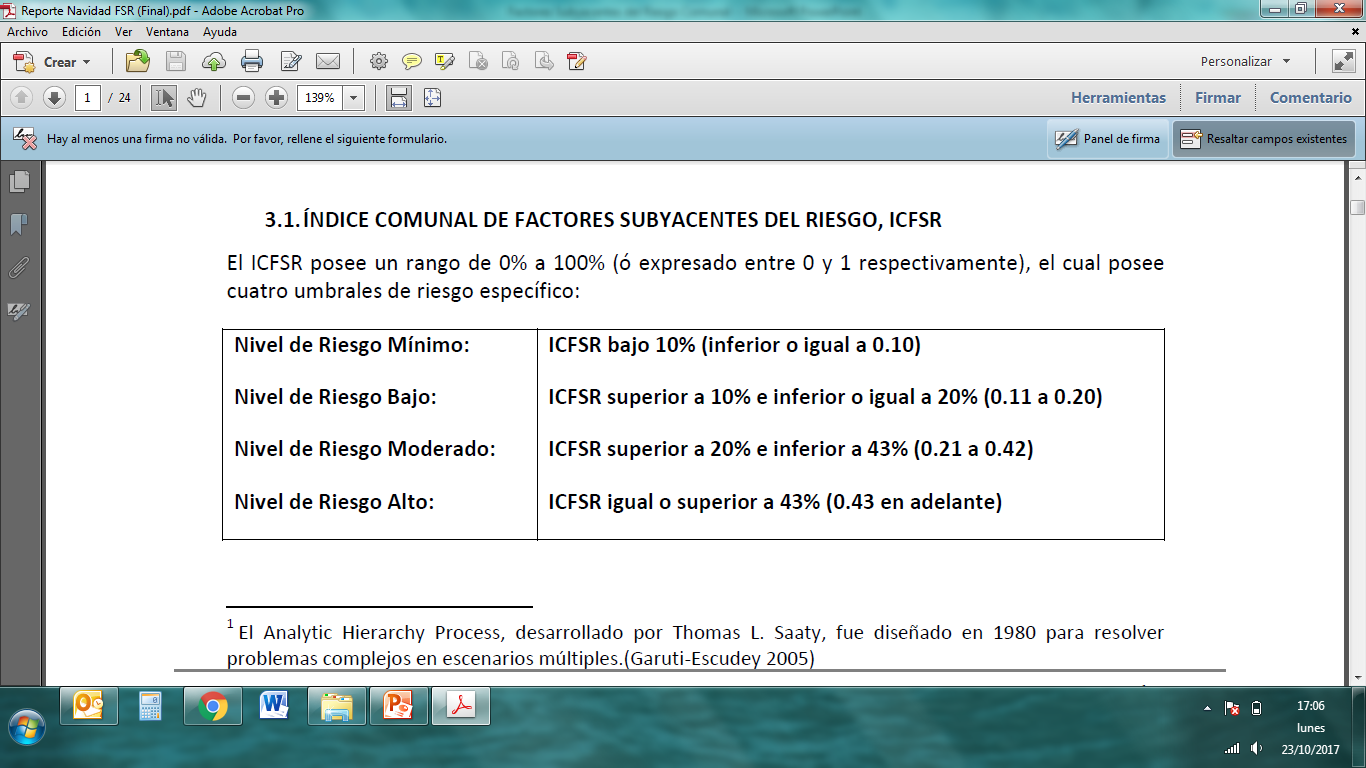 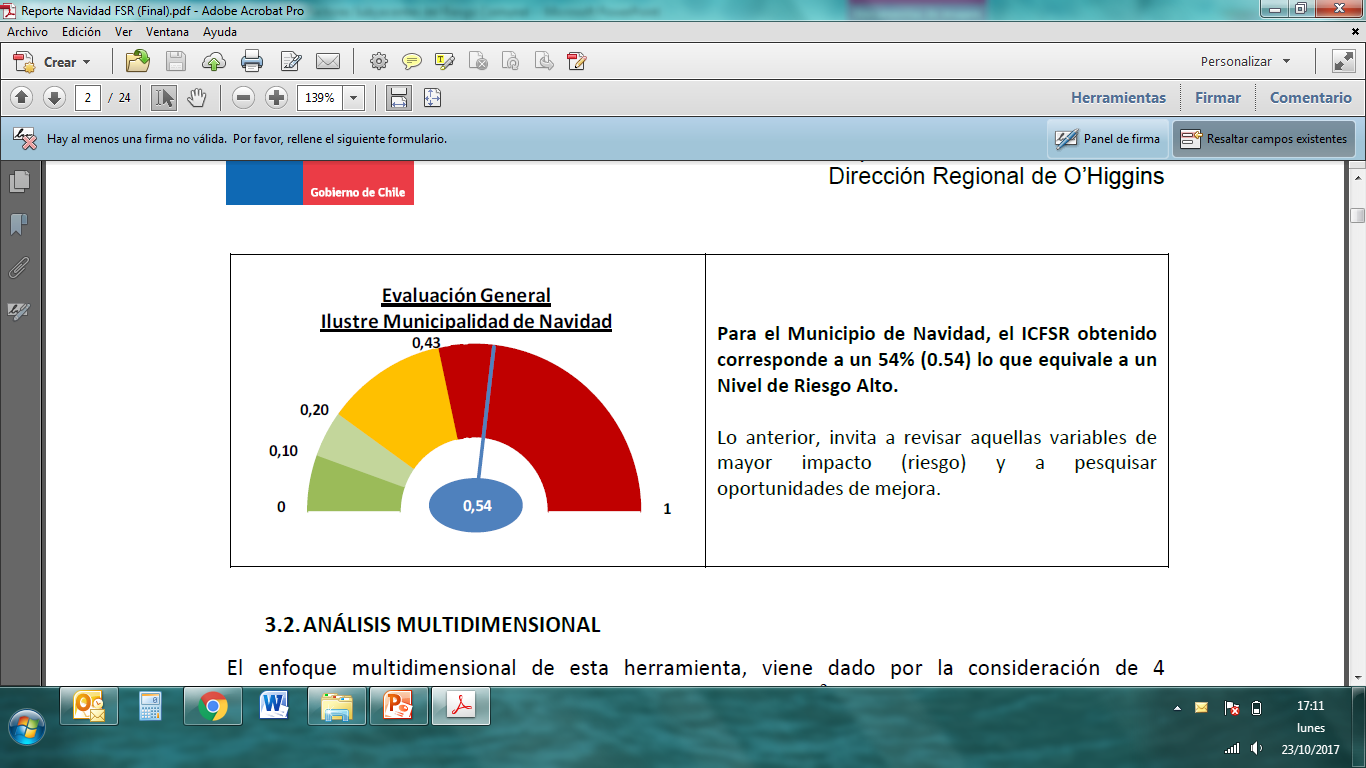 ALGUNOS RESULTADOS PARCIALES
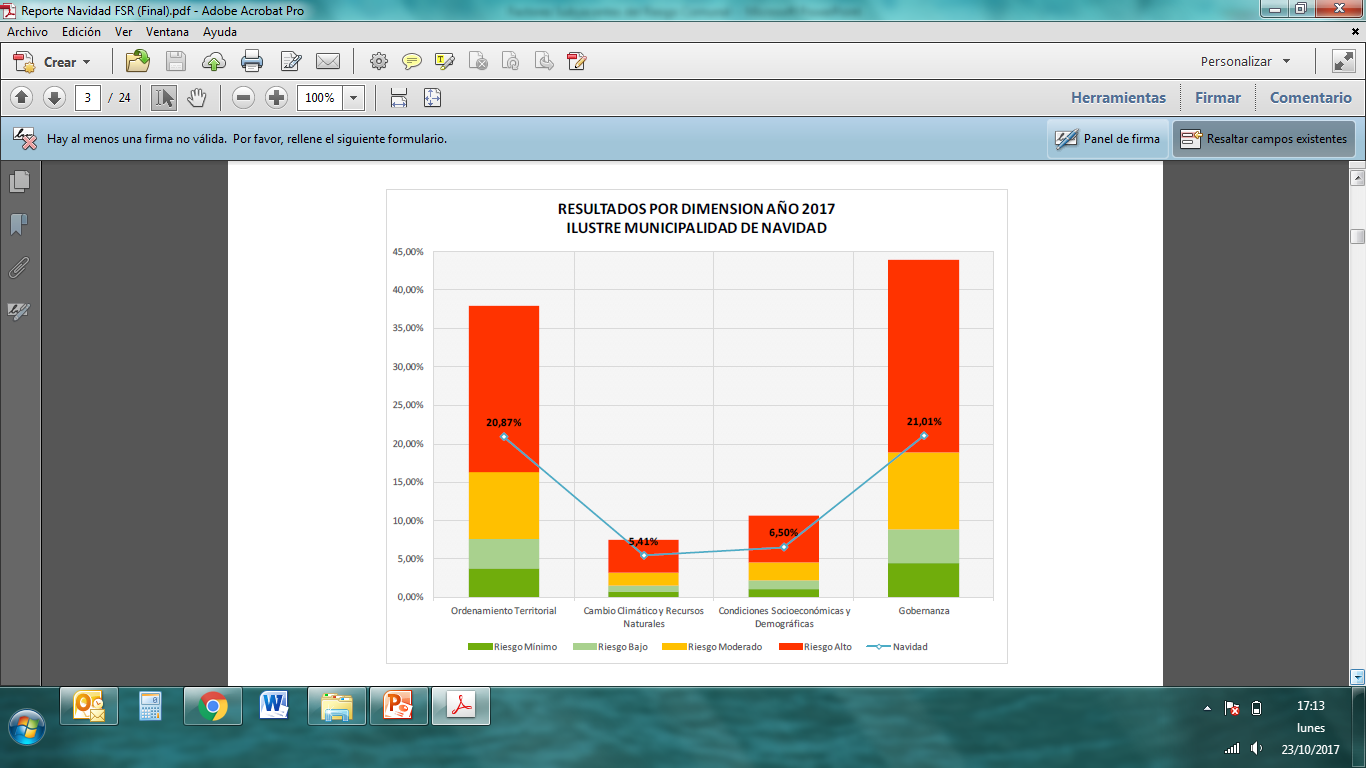 RESULTADOS PARCIALES COMUNA DE NAVIDAD
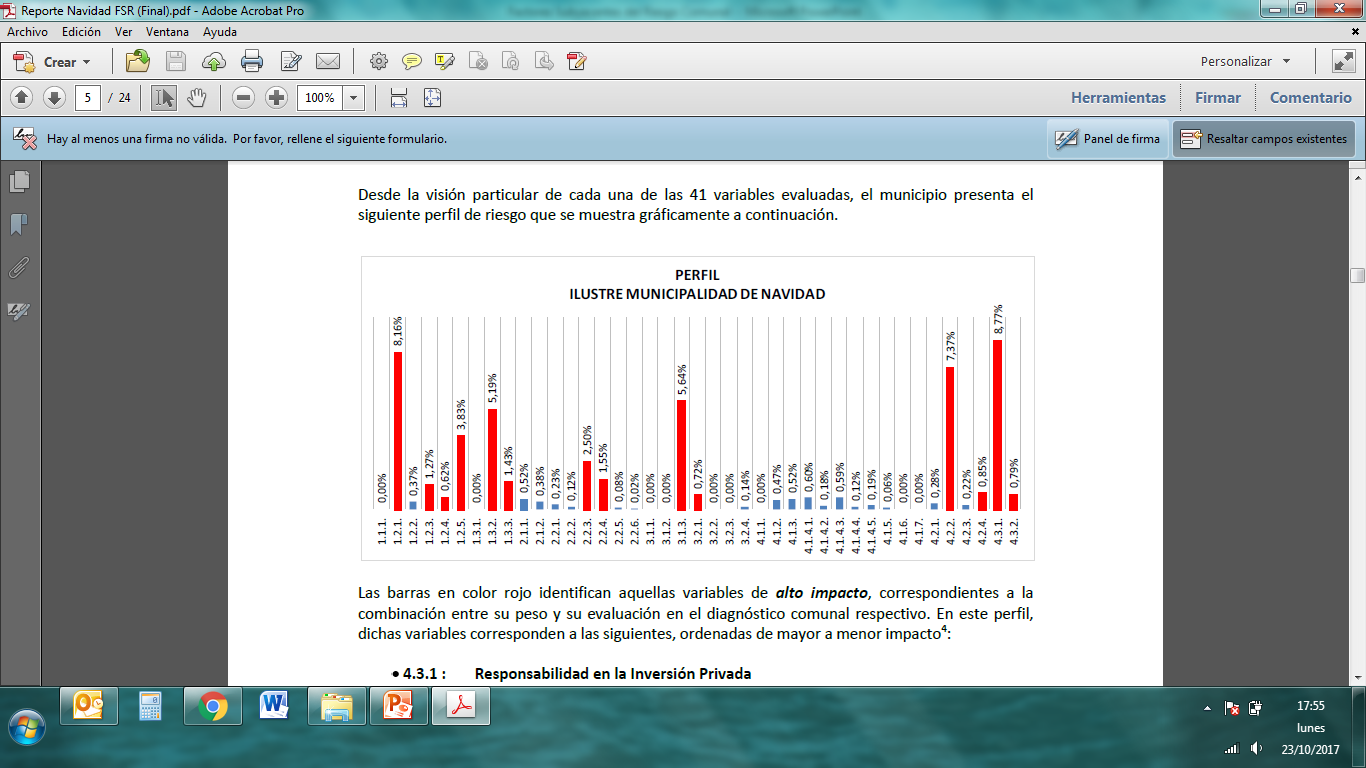 RESULTADOS PARCIALES COMUNA DE NAVIDAD
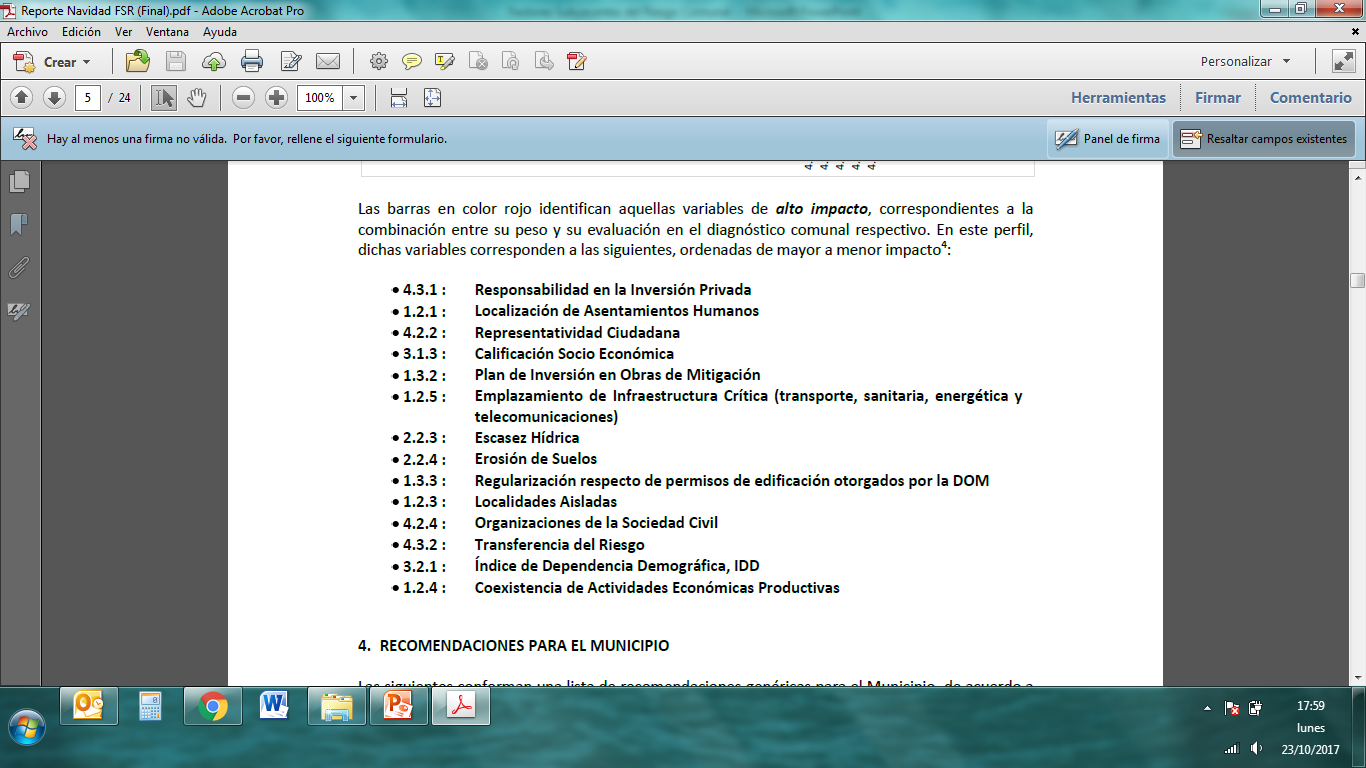 MAPEO ÍNDICE  COMUNAL  GLOBAL  FACTORES SUBYACENTES DEL RIESGO DE DESASTRES
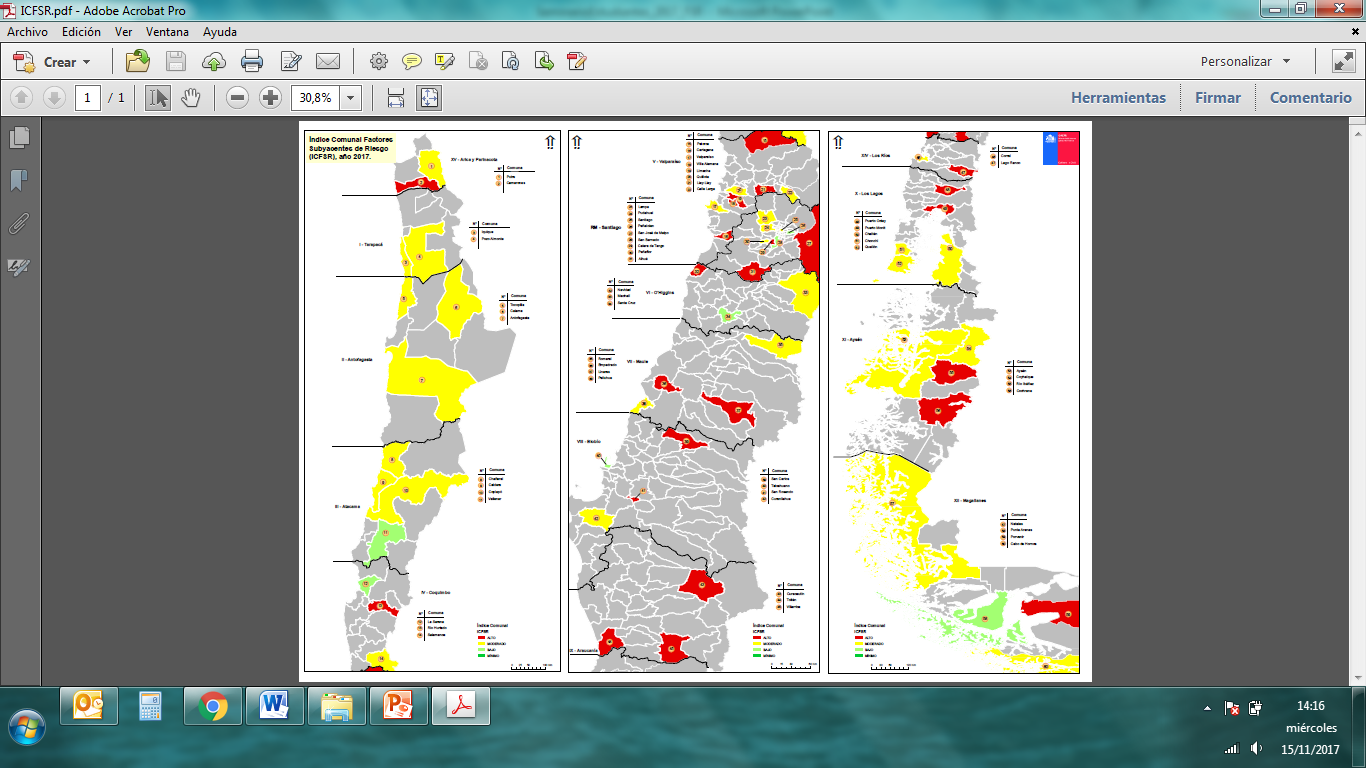 MAPEO ÍNDICE  DIMENSIÓN GOBERNANZA
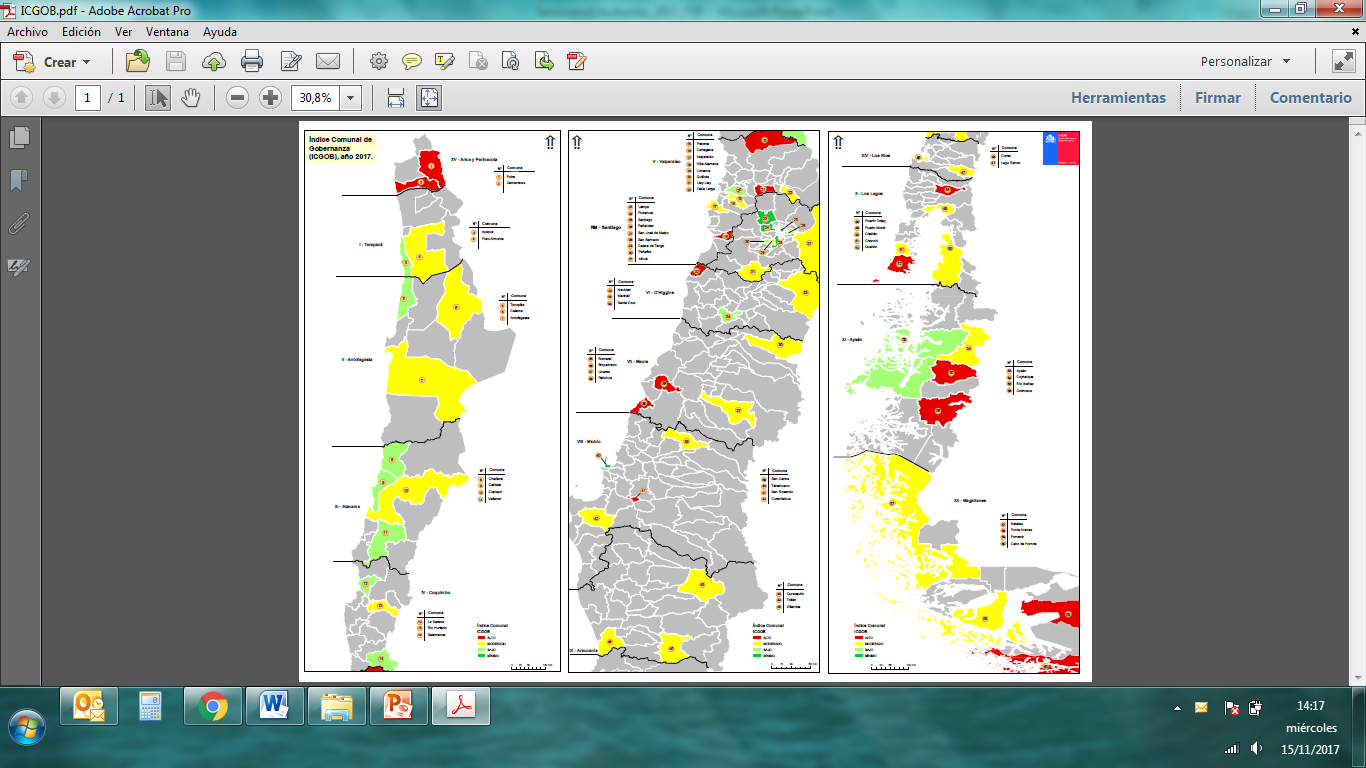 MAPEO ÍNDICE  DIMENSIÓN ORDENAMIENTO TERRITORIAL
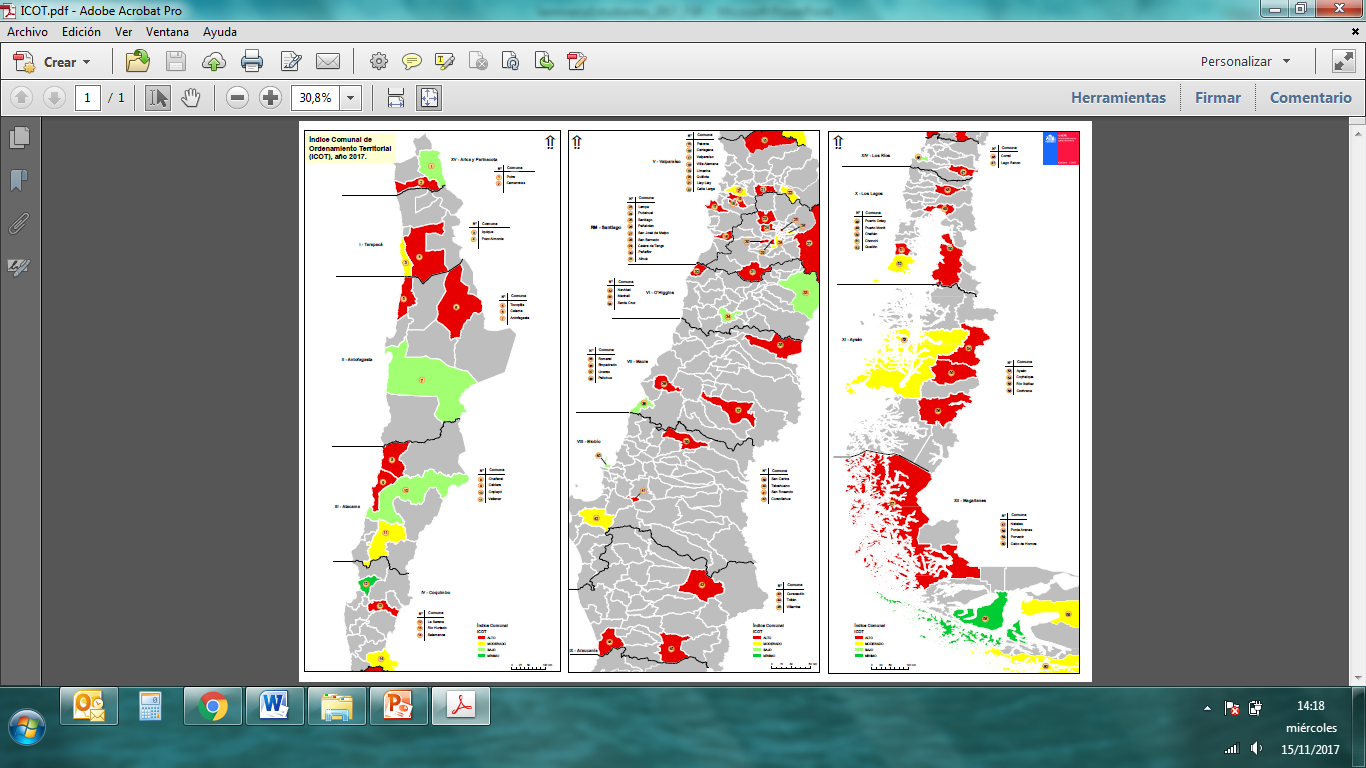 MAPEO ÍNDICE  DIMENSIÓN SOCIO – DEMOGRÁFICO
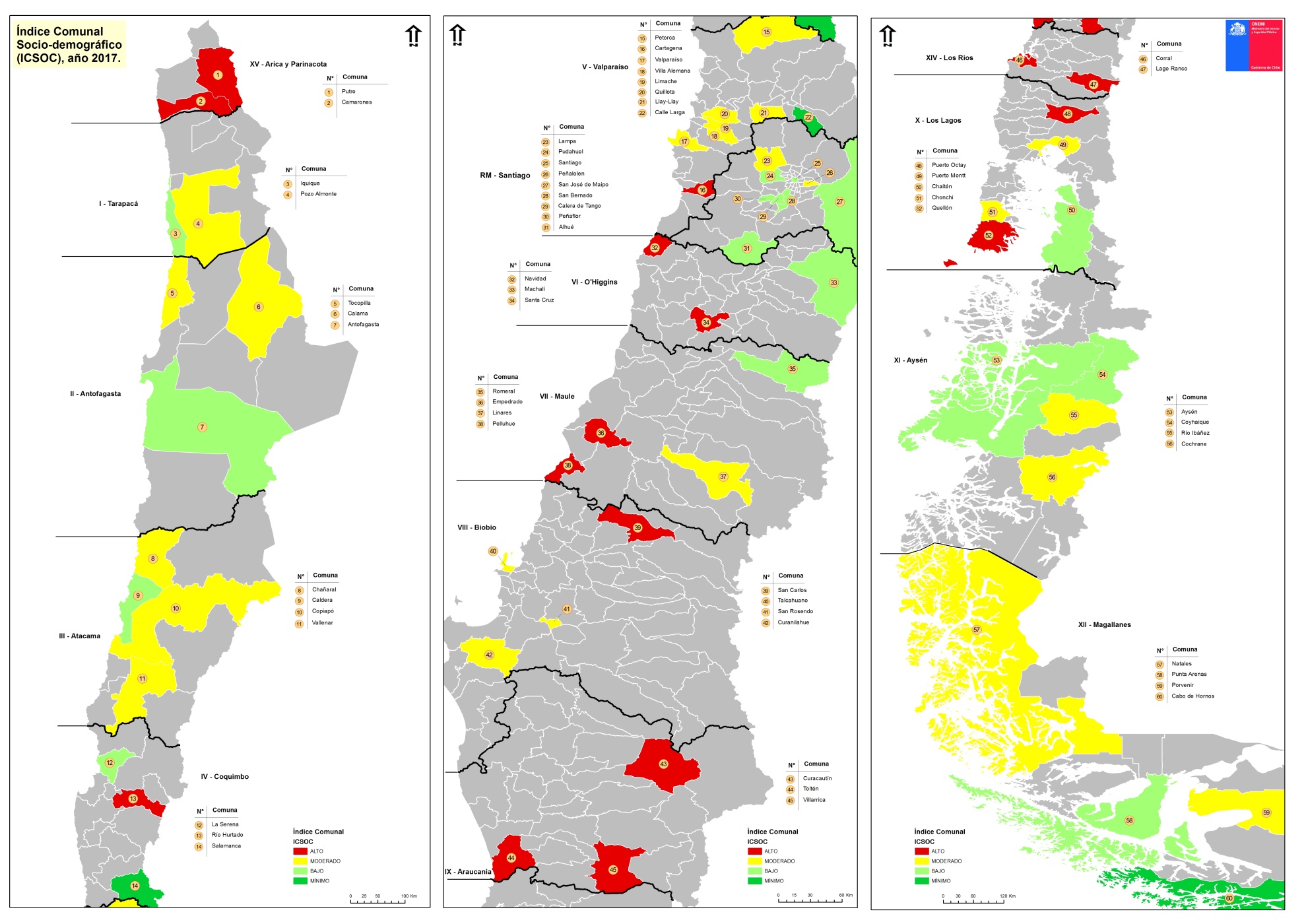 MAPEO ÍNDICE  DIMENSIÓN CAMBIO CLIMÁTICO - RRNN
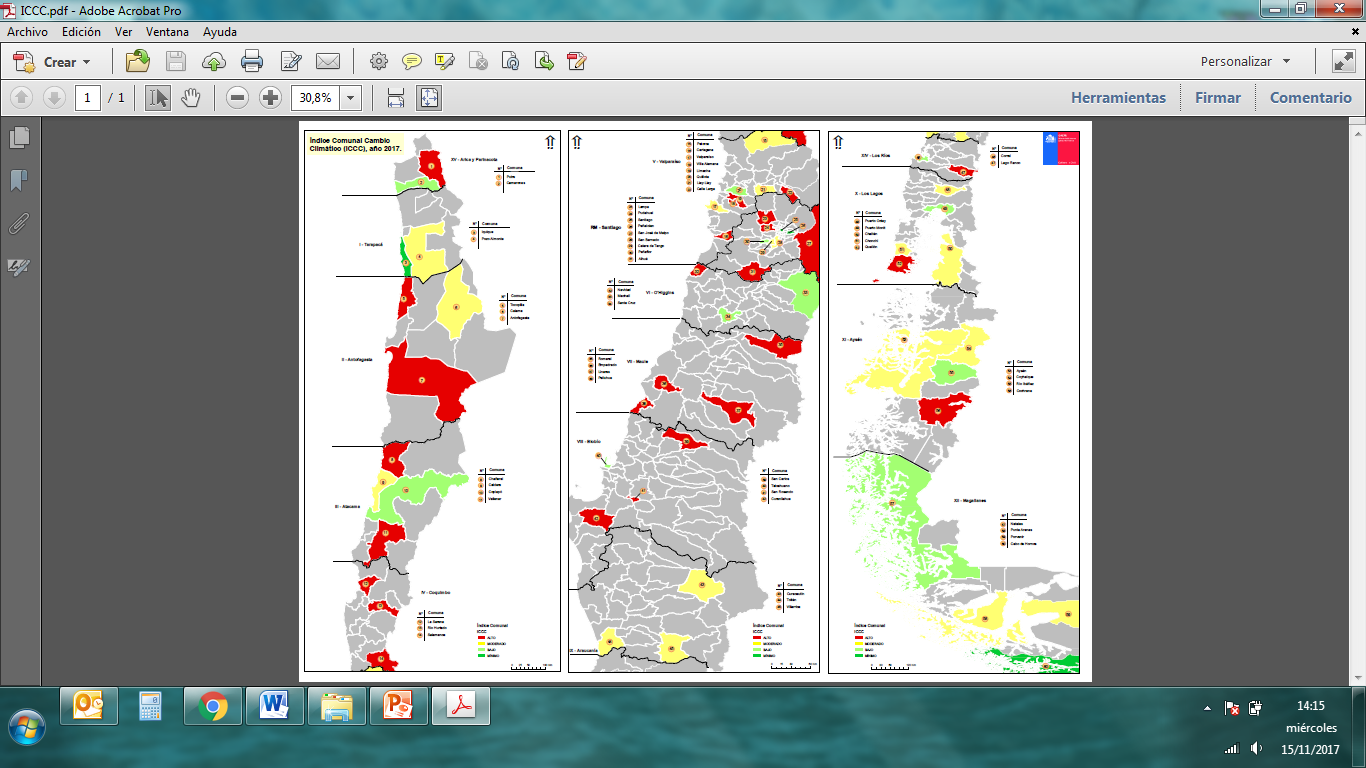 RESULTADOS PARCIALES
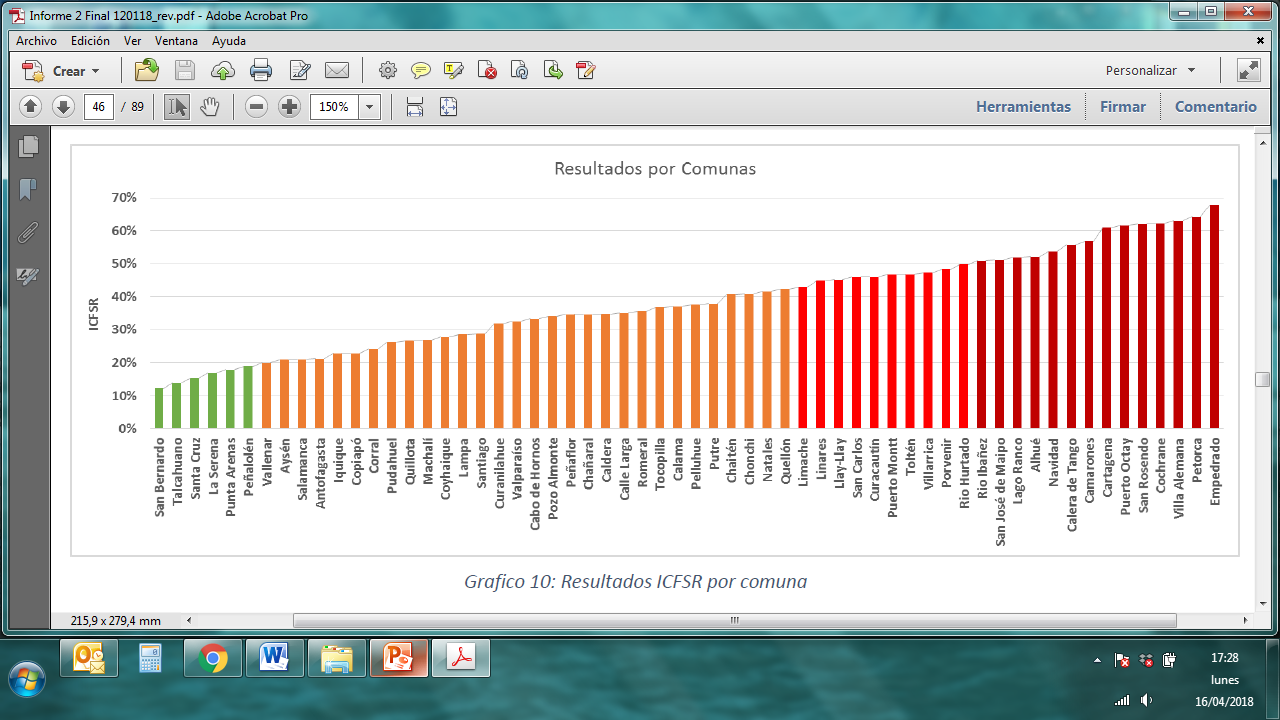 29
CONCLUSIONES PARCIALES
Beneficios comparativos instrumento diseñado (explícitos e implícitos).
Focalizar medidas estructurales y no estructurales para la RRD local.
Fortalecer la gobernanza de la GRD en las administraciones locales.
Fomentar conocimiento y uso de información/resultados provenientes de diversos programas/proyectos públicos-privados.
Complejidad y multidimensionalidad de iniciativas tendientes a la RRD.
Análisis territorial de perfiles  evidencia de patrones?
Análisis desde el punto de vista de su relación con el riesgo extensivo?
Los desastres son indicadores de problemas sociales y de desarrollo no resueltos y hacen comprender que la RRD no podría conseguirse a menos que se abordaran los factores subyacentes del riesgo.
[Speaker Notes: A diferencia del riesgo intensivo, el riesgo extensivo está más estrechamente vinculado con la desigualdad y con la pobreza que con las fallas sísmicas y con las trayectorias de los ciclones. En muchos casos, la amenaza, la exposición y la vulnerabilidad se configuran de forma simultánea a través de los factores subyacentes del riesgo. Esto también convierte al riesgo extensivo en un importante atributo de la pobreza]
REFLEXIÓN FINAL
Las pérdidas ocasionadas por los desastres  acrecientan la profundidad y la amplitud de la pobreza y socavan cualquier progreso que se realice en la reducción de la pobreza y el desarrollo sostenible.

Hay que abogar por la adopción de medidas para abordar los factores subyacentes del riesgo armonizando los esfuerzos realizados en el marco de las agendas de reducción del riesgo de desastres,  adaptación al cambio climático y  desarrollo sostenible.
Herramienta Autodiagnóstico Municipal Factores Subyacentes del Riesgo de DesastresONEMI Chile, Natalia Silva Bustosnsilvab@onemi.gov.cl